Team penalty shoot-out!
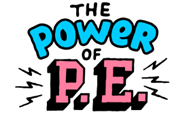 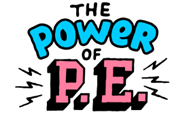 Before the World Cup day each child will have drawn their country out of a hat.
On the World Cup day (to be decided by the School) each child will take 3 penalties against their teacher. The group with the highest amount of penalties scored out of 12 wins!
Throughout the week each child will be given a World Cup challenge sheet – every child that completes the challenge sheet will get a certificate!
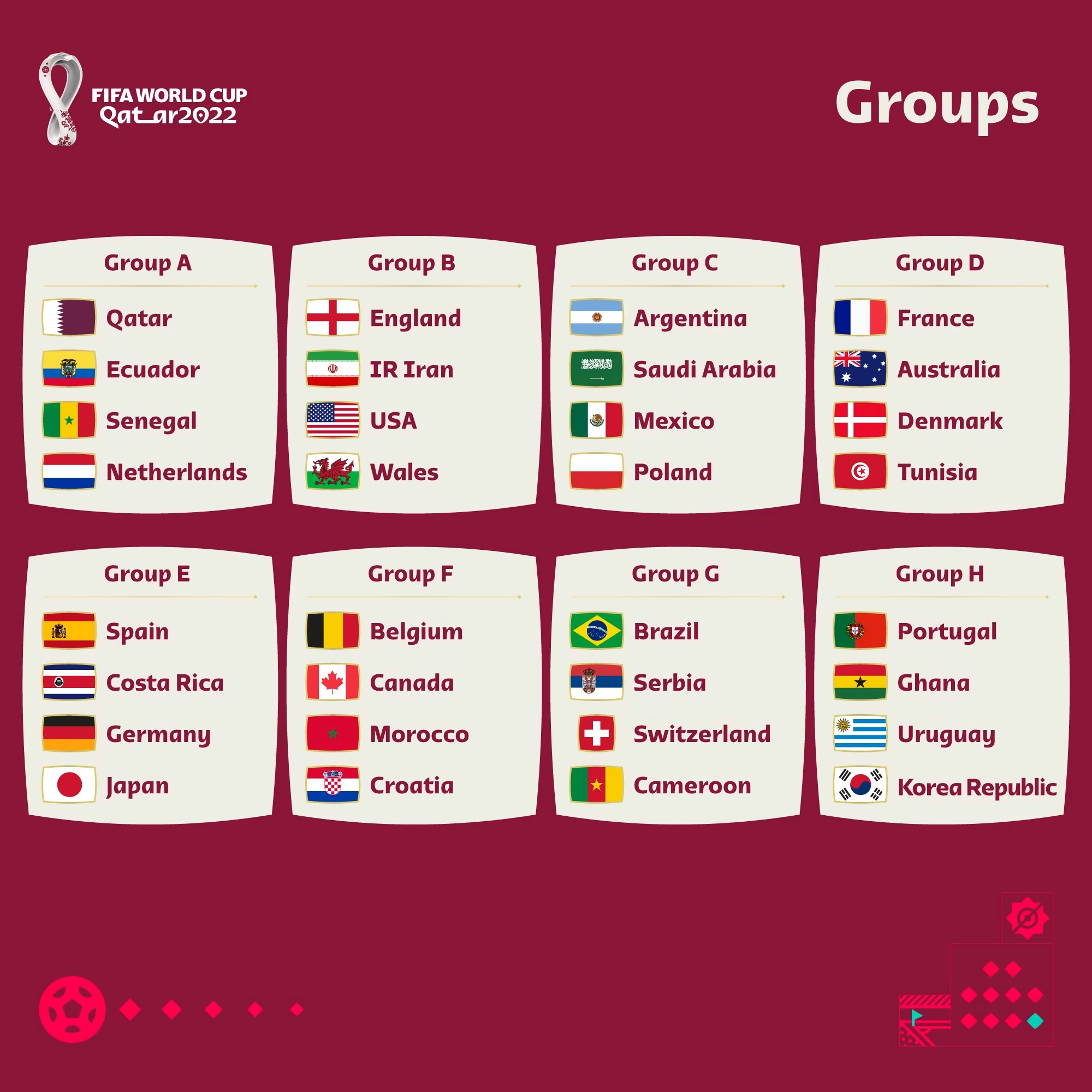 Penalty shoot-out!
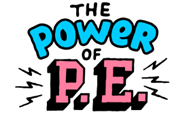 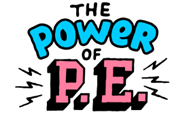 Group A (     /12)

Group B (     /12)

Group C (      /12)

Group D (      /12)
Group E (     /12)

Group F (     /12)

Group G (      /12)

Group H (      /12)
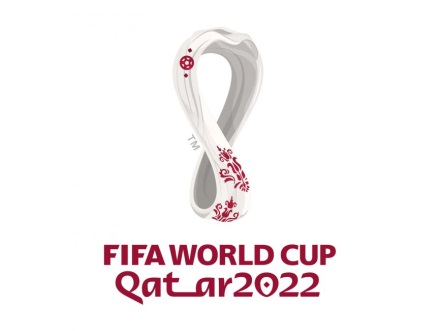 World Cup Challenge Week!
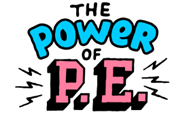 Train like a World Cup superstar!

Colour in each football when you have completed the challenge – Enjoy!
Create your own goal celebration
(you must score in order to do this!)
Play a penalty shootout against someone at home
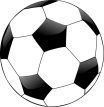 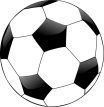 Complete 50 shoulder touch press ups (doesn’t have to be in one go!)
Play a 1 v 1 mini-match with someone
(First to 10 wins!)
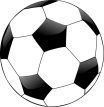 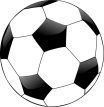 20 keep ups for 5 days in a row! (doesn’t have to be in one go!)
Design your own strip for a country
of your own choice
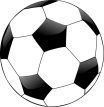 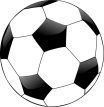 Practice your passing with both of
your feet
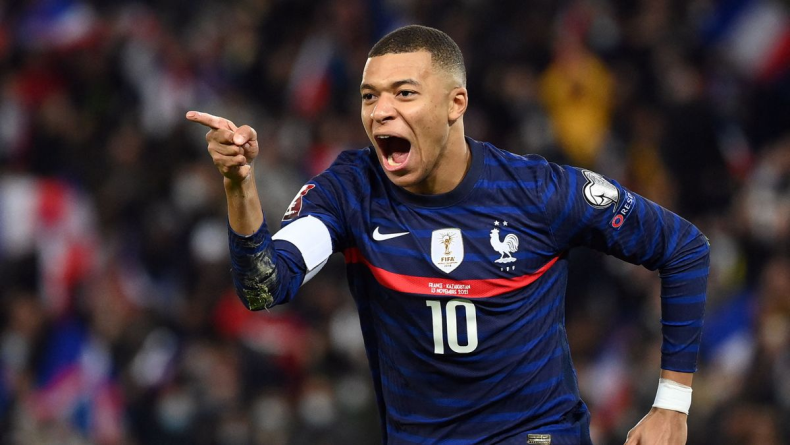 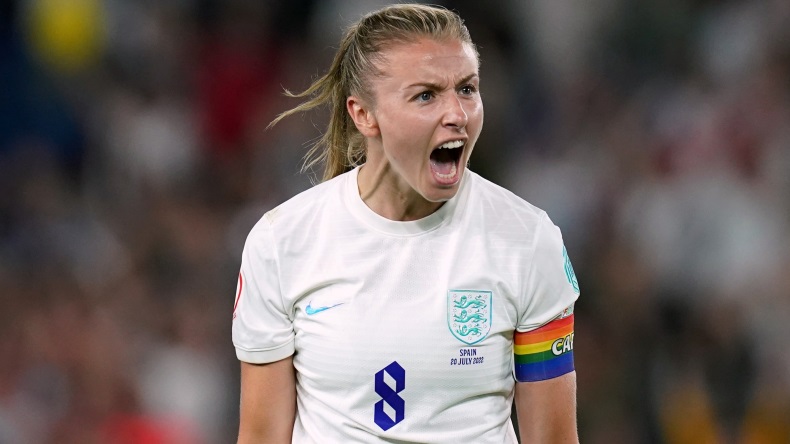 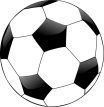 Use a teddy bear/toys or boxes as
a wall and practice your free kicks!
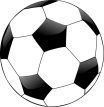 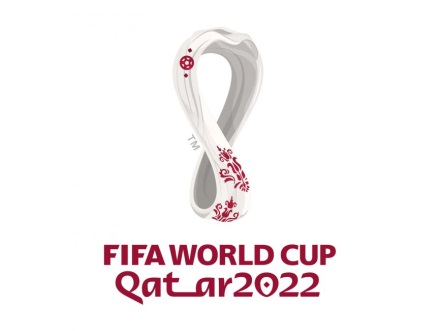 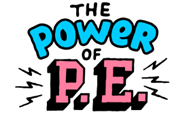 Well
Done!!
This is to certify that
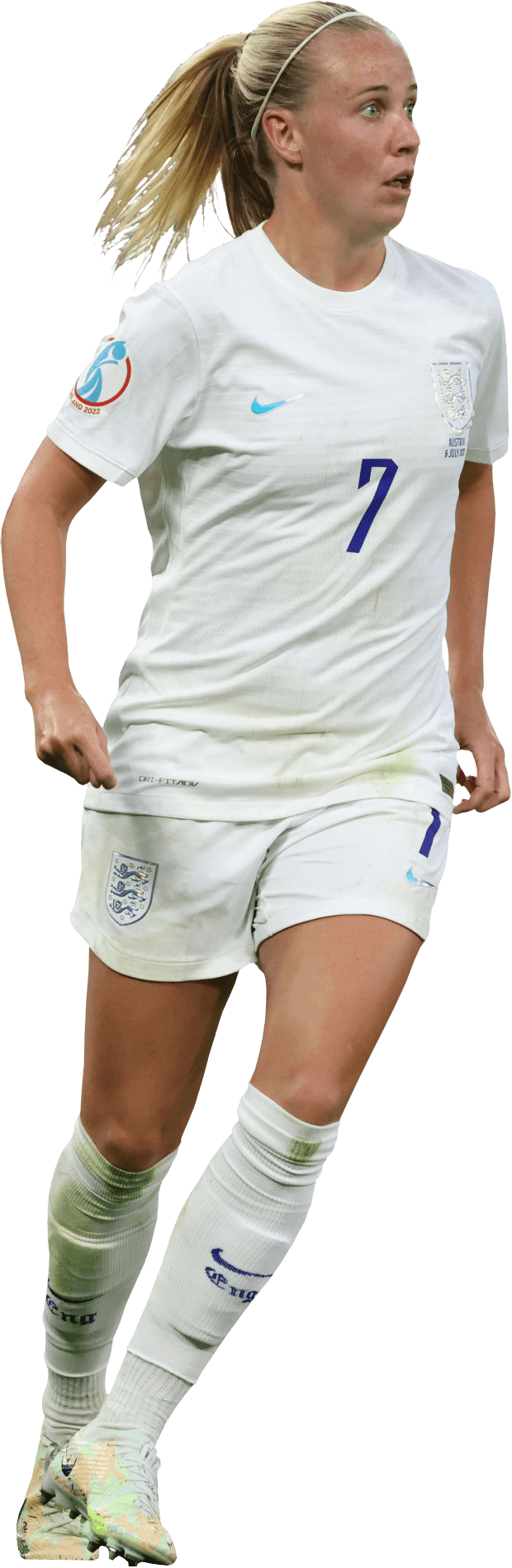 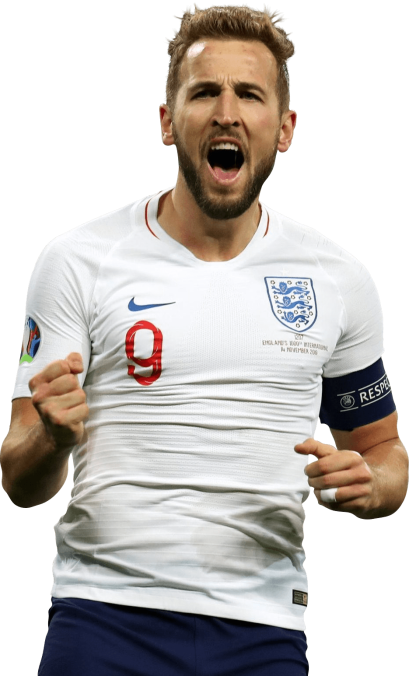 Has completed the World Cup challenges!